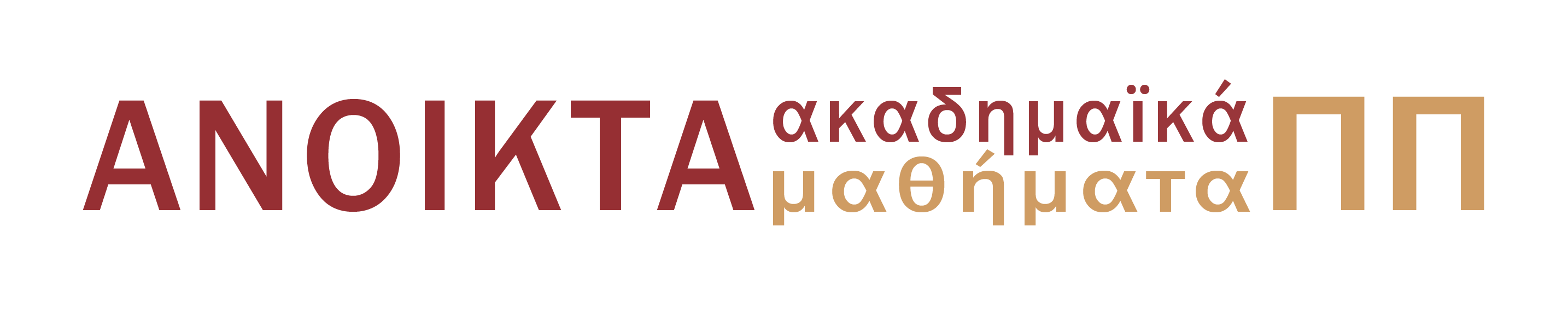 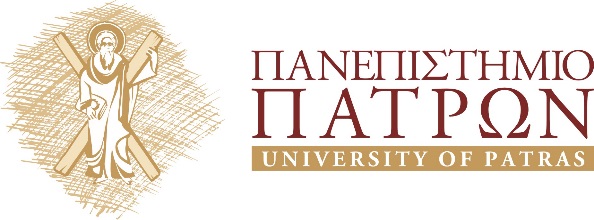 Τίτλος Μαθήματος
Ενότητα 14 :  Επιδράσεις της χρήσης των υπολογιστών στα μικρά παιδιά : Δυνατοί Κίνδυνοι – Πιθανές Ωφέλειες 

Βασίλειος Κόμης
ΤΕΕΑΠΗ
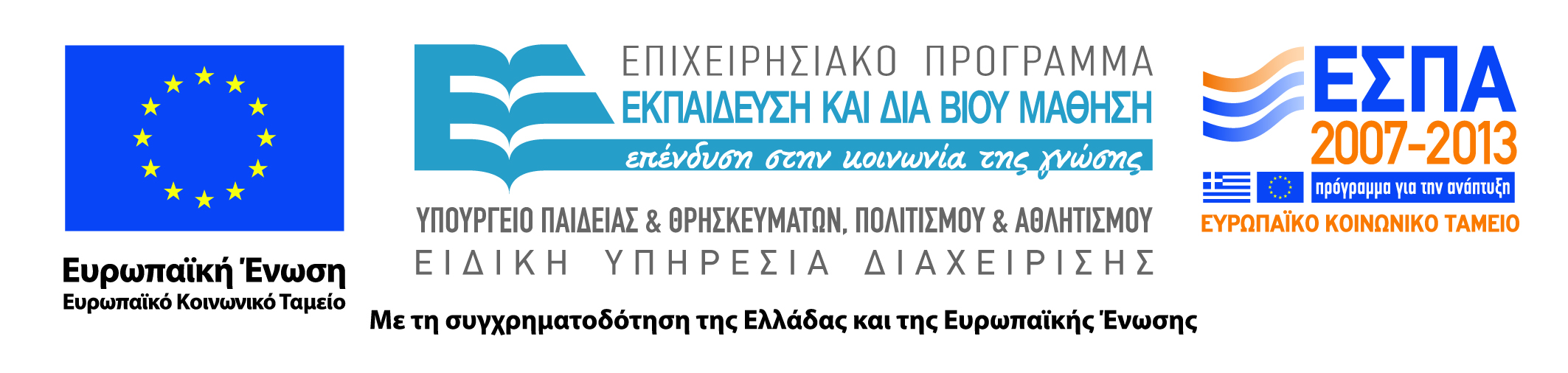 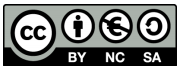 Άδειες Χρήσης
Το παρόν εκπαιδευτικό υλικό υπόκειται σε άδειες χρήσης Creative Commons. 
Για εκπαιδευτικό υλικό, όπως εικόνες, που υπόκειται σε άλλου τύπου άδειας χρήσης, η άδεια χρήσης αναφέρεται ρητώς.
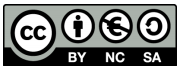 Χρηματοδότηση
Το παρόν εκπαιδευτικό υλικό έχει αναπτυχθεί στα πλαίσια του εκπαιδευτικού έργου του διδάσκοντα.
Το έργο «Ανοικτά Ακαδημαϊκά Μαθήματα στο Πανεπιστήμιο Πατρών» έχει χρηματοδοτήσει μόνο τη αναδιαμόρφωση του εκπαιδευτικού υλικού. 
Το έργο υλοποιείται στο πλαίσιο του Επιχειρησιακού Προγράμματος «Εκπαίδευση και Δια Βίου Μάθηση» και συγχρηματοδοτείται από την Ευρωπαϊκή Ένωση (Ευρωπαϊκό Κοινωνικό Ταμείο) και από εθνικούς πόρους.
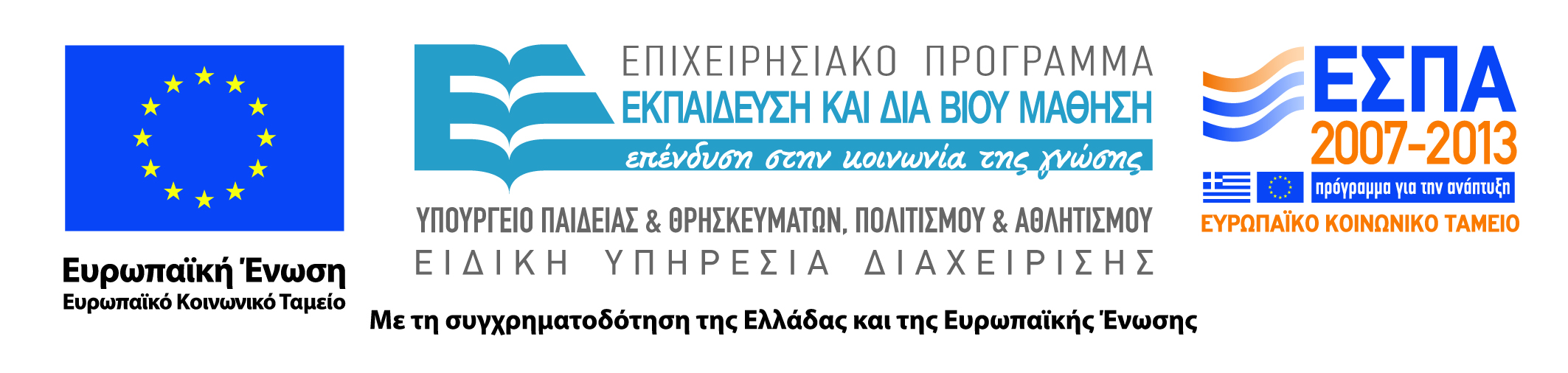 Σκοποί  ενότητας
Η διατύπωση των κύριων ερωτημάτων σχετικά με τη χρήση των υπολογιστών και η επιρροή τους στη φυσική, νοητική, κοινωνική και συναισθηματική ανάπτυξη των παιδιών 
Η παρουσίαση Δυνατών Κινδύνων της χρήσης των Υπολογιστών στην ανάπτυξη των παιδιών
Η παρουσίαση Πιθανών Ωφελειών της χρήσης των Υπολογιστών στην ανάπτυξη των παιδιών
Εισαγωγικές παρατηρήσεις
αυτοί που ασκούν κριτική 
και αυτοί που υποστηρίζουν την ένταξη των ΤΠΕ στις χαμηλές βαθμίδες εκπαίδευσης, 
συμφωνούν σε ένα βασικό θέμα, αυτό της σπουδαιότητας της φυσικής, κοινωνικής, συναισθηματικής και γνωστικής ανάπτυξης η οποία συντελείται κατά τη διάρκεια των πρώτων χρόνων της ζωής του παιδιού. 
Πριν χρησιμοποιηθούν οι υπολογιστές στην τάξη της πρώτης σχολικής και της προσχολικής ηλικίας είναι σκόπιμο να συζητηθούν οι εν δυνάμει επιπτώσεις τους στην ανάπτυξη των παιδιών.
Ερωτήματα
Το ερώτημα της επιρροής της χρήσης των υπολογιστών στη φυσική, νοητική, κοινωνική και συναισθηματική ανάπτυξη των παιδιών είναι ένα εύλογο ερώτημα που αφορά τους εκπαιδευτικούς και τους γονείς. 
Η χρήση μιας τέτοιας σημαντικής καινοτομίας όπως είναι οι υπολογιστές οδηγεί αναπόφευκτα σε πολύ μεγάλες προσδοκίες αλλά και σε πολύ βαθιές ανησυχίες.
Δυνατοί κίνδυνοι
Οι επικριτές συνοψίζουν τα επιχειρήματά τους γύρω από οκτώ διαφορετικούς άξονες. 
Οι άξονες αυτοί άπτονται 
της συναισθηματικής, γνωστικής, βιολογικής και κοινωνικής ανάπτυξης των μικρών παιδιών 
και του ρόλου του εκπαιδευτικού και των αλλαγών που θα επέλθουν στο αναλυτικό πρόγραμμα.
Υποκατάσταση άλλων δραστηριοτήτων
Ο κίνδυνος της υποκατάστασης διαφόρων δημιουργικών δραστηριοτήτων (π.χ. κινητικού τύπου δραστηριότητες, καλλιτεχνικές δραστηριότητες, κλπ.) από δραστηριότητες με υπολογιστές 
προβάλλεται πολύ συχνά από τους επικριτές της χρήσης των υπολογιστών κατά την παιδική ηλικία.
Διαφοροποίηση του ενδιαφέροντος του παιδιού
Ο υπολογιστής υποκαθιστά πολλές και ουσιαστικές δραστηριότητες μέσω των οποίων τα παιδιά αντιλαμβάνονται τον κόσμο. 
Στην περίπτωση αυτή είναι δυνατόν οι σκέψεις τους να κυριαρχηθούν από τους υπολογιστές και δεν θα αναπτύξουν αυτόνομη κατανόηση του εαυτού τους και του κόσμου. 
Τα αποτελέσματα όμως πολλών ερευνών δεν επιβεβαιώνουν αυτή την υπόθεση εργασίας.
Ο υπολογιστής ευνοεί τη στέρηση της παιδικότητας
Το επιχείρημα της στέρησης της παιδικότητας όταν γίνεται χρήση υπολογιστών 
βασίζεται στην υπόθεση του ότι η άσκηση με υπολογιστές επιβάλει στα παιδιά την εκμάθηση δεξιοτήτων που δεν είναι ακόμα ικανά να μάθουν. 
Το επιχείρημα αυτό εκπορεύεται από τη συχνή χρήση λογισμικών που είναι ακατάλληλα για τις μικρές ηλικίες.
Ο υπολογιστής υπερβολικά αφηρημένο αντικείμενο
Δεδομένης της αφηρημένης φύσεως που έχει η δύο διαστάσεων οθόνη του υπολογιστή τα παιδιά δεν είναι σε θέση να τον χρησιμοποιήσουν πριν φτάσουν στο επίπεδο των συγκεκριμένων νοητικών ενεργειών, σύμφωνα με τον Πιαζέ (το επίπεδο αυτό εμφανίζεται στην ηλικία των 7 με 8 χρόνων).
Ο υπολογιστής υπερβολικά αφηρημένο αντικείμενο
Κάποιοι ερευνητές υποστηρίζουν ότι η αυξημένη νοητική ωριμότητα που απαιτείται για τη χρήση των υπολογιστών καθιστά ανέφικτη τη χρήση τους σε μικρές ηλικίες. 
Εντούτοις, δεδομένα πολλών ερευνών δείχνουν ότι τα μικρά παιδιά μπορούν να χρησιμοποιήσουν κατάλληλα λογισμικά με αποτελεσματικό τρόπο.
Ο υπολογιστής προσφέρει μια ουτοπική εικόνα του κόσμου
Η χρήση εκπαιδευτικού λογισμικού κυρίως με τη μορφή μικρόκοσμων προσφέρει στα παιδιά μια μερική και περιοριστική όψη του κόσμου. 
Η κριτική αυτή δεν αφορά αυτή καθαυτή τη χρήση του υπολογιστή αλλά εστιάζεται στην ακαταλληλότητα πολλών εκπαιδευτικών λογισμικών. 
Αντίθετα, όταν χρησιμοποιείται κατάλληλο λογισμικό σε ένα πλαίσιο χρήσης ενταγμένο αρμονικά στο αναλυτικό πρόγραμμα τότε οι εμπειρίες με υπολογιστές ενισχύουν τις δεξιότητές τους και αυξάνουν την κατανόησή τους.
Ο υπολογιστής ευνοεί την κοινωνική απομόνωση
Η προσήλωση του μαθητή στον υπολογιστή είναι πιθανόν να οδηγεί δυσκολία κοινωνικοποίησής του. 
Πολλοί ερευνητές εκφράζουν ισχυρές ανησυχίες για το ότι τα παιδιά θα έχουν λιγότερη κοινωνική αλληλεπίδραση και συνεπώς θα απομονώνονται κοινωνικά.
Ο υπολογιστής καταργεί τη λειτουργία της σχολικής τάξης;
Έρευνες δείχνουν ότι όταν ο υπολογιστής μπαίνει στην τάξη ευνοούνται πλήθος κοινωνικών αλληλεπιδράσεων 
όπως συμβαίνει και με άλλες δραστηριότητες.
Ο υπολογιστής ελαττώνει τη συναισθηματικότητα
Οι υπολογιστές είναι σε θέση να αλλάξουν τις διαδικασίες της σκέψης των παιδιών και τον τρόπο με τον οποίο βλέπουν τον κόσμο. 
Με αυτόν τον τρόπο θα γίνουν «ανθρώπινα αυτόματα» στερούμενα αισθημάτων και δημιουργικότητας. 
Ενδέχεται η χρήση των υπολογιστών από τα παιδιά να τα οδηγήσει να λειτουργούν όπως οι μηχανές. 
Στο σχολικό σύστημα αυτό συνεπάγεται την παθητικοποίηση του μαθητή ή κυρίευσή του από τον υπολογιστή.
Ο υπολογιστής μειώνει τη δημιουργικότητα
Οι έρευνες που έγιναν στο παραπάνω πλαίσιο δεν δίνουν όμως τέτοιου τύπου συμπεράσματα. 
Δεν είναι οι υπολογιστές αλλά ο τύπος των δραστηριοτήτων που εκτελούνται με αυτές που ευνοεί ή παρεμποδίζει την ανάπτυξη των παιδιών και τη δημιουργική τους δράση.
Ο υπολογιστής συνιστά κίνδυνο για την υγεία των παιδιών
Τόσο οι γονείς όσο και οι εκπαιδευτικοί εκφράζουν σημαντικές ανησυχίες για τους κινδύνους που ελλοχεύουν για την υγεία των παιδιών λόγω της χρήσης υπολογιστών. 
Έκθεση σε ακτινοβολία
Περιπτώσεις επιληπτικών κρίσεων (λόγω διαφορετικού ρυθμού λειτουργίας των υπολογιστών σε σχέση με το νευρικό μας σύστημα)
Ρευματικές παθήσεις σε χέρια, πόνοι στη σπονδυλική στήλη, κούραση στα μάτια
Θέματα εργονομίας
Θέτει σε κίνδυνο τη μάθηση βασικών αντικειμένων μάθησης
Οι επικριτές υποστηρίζουν ότι πολλά σχολικά αντικείμενα κινδυνεύουν από τη χρήση των υπολογιστών
Οι υποστηρικτές των ΤΠΕ στην εκπαίδευση ισχυρίζονται ότι θα εμφανιστούν σημαντικές πρόοδοι στις γνώσεις τους. 
Αν οι επικριτές φοβούνται ότι βασικές δεξιότητες όπως η ανάγνωση, η ορθογραφία και η διεξαγωγή αριθμητικών πράξεων θα ατονήσουν δραματικά οι υποστηρικτές προτάσσουν το επιχείρημα ότι επιτέλους τα παιδιά θα μάθουν να σκέφτονται και να χειρίζονται ανώτερες νοητικές πράξεις.
Ο υπολογιστής ασκεί πίεση στο αναλυτικό πρόγραμμα
Κάποια εκπαιδευτικά λογισμικά απαιτούν υπέρμετρη καθοδήγηση - επίβλεψη από τον εκπαιδευτικό με αποτέλεσμα η πορεία προς τη μάθηση να μην αποτελεί ατομική ενέργεια, αλλά κατευθυνόμενη.
Ο υπολογιστής απειλεί το ρόλο του εκπαιδευτικού
Ο ρόλος του εκπαιδευτικού διαφοροποιείται
Αλλά πώς;
Πιθανές ωφέλειες
Οι έρευνες που έχουν πραγματοποιηθεί (κυρίως τις δύο τελευταίες δεκαετίες) οδηγούν – στην πλειονότητά τους - στο συμπέρασμα ότι 
οι ΤΠΕ συνιστούν ένα αποτελεσματικό μέσο διδασκαλίας και μάθησης σε όλες τις βαθμίδες εκπαίδευσης.
Ωφέλειες λόγω χρήσης κατάλληλου λογισμικού
Η επιλογή των κατάλληλων περιφερειακών συσκευών, η χρήση αναπτυξιακά κατάλληλου εκπαιδευτικού λογισμικού καθώς και η δημιουργία του απαραίτητου διδακτικού περιβάλλοντος συνιστούν τρεις βασικές προϋποθέσεις για επιτυχημένη χρήση των ΤΠΕ στην προσχολική και την πρώτη σχολική εκπαίδευση.
Ωφέλειες λόγω διδακτικής προσέγγισης
Τα ερευνητικά δεδομένα αποκαλύπτουν πως η τεχνολογία, οι υπολογιστές και άλλες συσκευές (όπως κασετόφωνα και κάμερες) μπορούν να χρησιμοποιηθούν ώστε να υποβοηθήσουν και να ενθαρρύνουν την ανάπτυξη και τη μάθηση σε παιδιά προσχολικής και πρώτης σχολικής ηλικίας. 
Το αποφασιστικό σημείο είναι να εφοδιαστεί η τεχνολογία με τις σημαντικές ανάγκες των παιδιών πριν εισαχθεί στο μαθησιακό περιβάλλον.
Δυο θεμελιώδη συμπεράσματα
Από τα δεδομένα των ερευνών
Οι ΤΠΕ δημιουργούν περιβάλλοντα στα οποία οι μαθητές μπορούν να μαθαίνουν μέσα από την πράξη.
Οι ΤΠΕ μπορούν να βοηθούν τους μαθητές ώστε να αντιλαμβάνονται δύσκολες, ως προς την κατανόηση, έννοιες.
Ευνοϊκές χρήσεις
Αυτές είναι οι χρήσεις που, οι ειδικοί στην εκπαίδευση μικρών παιδιών, συνιστούν σαν τις αναπτυξιακά κατάλληλες οι οποίες επιτρέπουν στα παιδιά να δημιουργούν και να ανακαλύπτουν. 
Τα παιδιά μικρής ηλικίας μέσα από τη χρήση των υπολογιστών μπορούν να γράφουν, να ανακαλύπτουν σχήματα στην οθόνη, να κατανοούν μαθηματικές έννοιες, κ.ά.
Οφέλη που προκύπτουν
Πολλές από τις έρευνες που έχουν πραγματοποιηθεί δείχνουν ότι τα παιδιά μικρών ηλικιών τα οποία εκτελούν επιτυχώς δραστηριότητες με υπολογιστές βγαίνουν κερδισμένα, σε σημαντικό βαθμό, όταν συγκρίνονται με παιδιά που δεν έχουν εμπειρία στη χρήση υπολογιστών στην τάξη.
Κάποια από τα οφέλη (1)
που παρατηρούνται σε μικρές ηλικίες είναι:
Η ανάπτυξη της νοημοσύνης. 
Ο εμπλουτισμός των γνώσεων.
Η ενίσχυση της μνήμης.
Η ικανότητα επίλυσης προβλήματος.
Η καλλιέργεια των λεκτικών ικανοτήτων. 
Η ενδυνάμωση της αφαιρετικής σκέψης.
Κάποια από τα οφέλη (2)
Η βελτίωση της ικανότητας χρήσης μηχανών.
Η ανάπτυξη της μαθηματικής σκέψης.
Η καλλιέργεια κριτικού πνεύματος.
Η ανάπτυξη συνεργατικού πνεύματος.
Η διεύρυνση της επικοινωνίας.
Ο αναστοχασμός
Σημειωματα
Σημείωμα Ιστορικού Εκδόσεων Έργου
Το παρόν έργο αποτελεί την έκδοση 1.0.

Έχουν προηγηθεί οι κάτωθι εκδόσεις:
-
Σημείωμα Αναφοράς
Copyright Πανεπιστήμιο Πατρών, Βασίλειος Κόμης. «Παιδαγωγικός Σχεδιασμός με ΤΠΕ στην Πρώτη Σχολική Ηλικία: Επιδράσεις της χρήσης των υπολογιστών στα μικρά παιδιά : Δυνατοί Κίνδυνοι – Πιθανές Ωφέλειες». Έκδοση: 1.0. Πάτρα, 2015.

Διαθέσιμο από τη δικτυακή διεύθυνση:
https://eclass.upatras.gr/courses/PN1402/
Σημείωμα Αδειοδότησης
Σημείωμα Αδειοδότησης Το παρόν υλικό διατίθεται με τους όρους της άδειας χρήσης Creative Commons Αναφορά, Μη Εμπορική Χρήση Παρόμοια Διανομή 4.0 [1] ή μεταγενέστερη, Διεθνής Έκδοση. Εξαιρούνται τα αυτοτελή έργα τρίτων π.χ. φωτογραφίες, διαγράμματα κ.λ.π., τα οποία εμπεριέχονται σε αυτό και τα οποία αναφέρονται μαζί με τους όρους χρήσης τους στο «Σημείωμα Χρήσης Έργων Τρίτων».
 


[1] http://creativecommons.org/licenses/by-nc-sa/4.0/ 

Ως Μη Εμπορική ορίζεται η χρήση: 
• που δεν περιλαμβάνει άμεσο ή έμμεσο οικονομικό όφελος από την χρήση του έργου, για το διανομέα του έργου και αδειοδόχο
 • που δεν περιλαμβάνει οικονομική συναλλαγή ως προϋπόθεση για τη χρήση ή πρόσβαση στο έργο
 • που δεν προσπορίζει στο διανομέα του έργου και αδειοδόχο έμμεσο οικονομικό όφελος (π.χ. διαφημίσεις) από την προβολή του έργου σε διαδικτυακό τόπο 

Ο δικαιούχος μπορεί να παρέχει στον αδειοδόχο ξεχωριστή άδεια να χρησιμοποιεί το έργο για εμπορική χρήση, εφόσον αυτό του ζητηθεί.
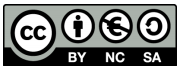 Τέλος 14ης Ενότητας
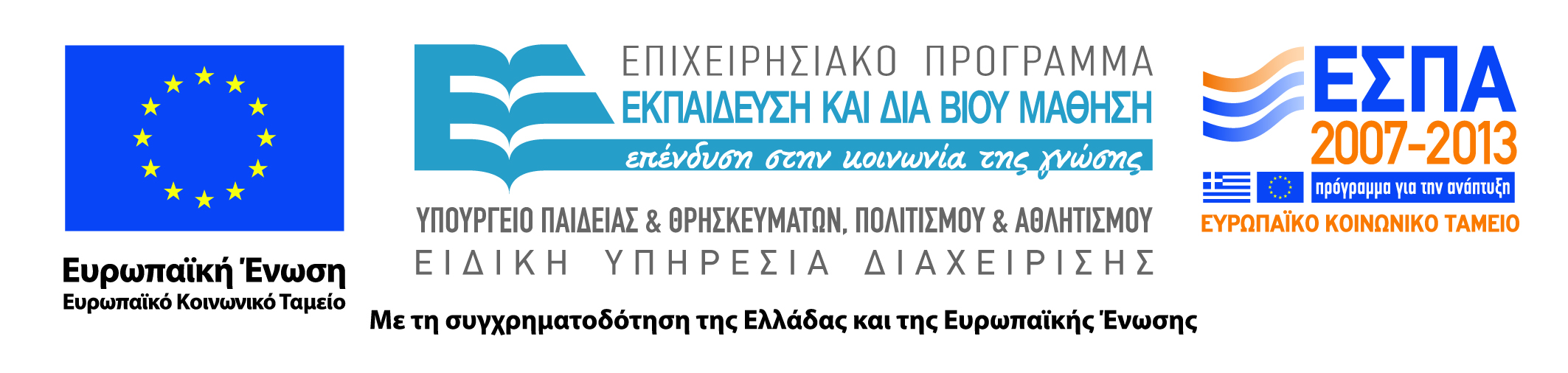 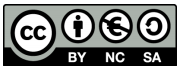